ФЕДЕРАЛЬНОЕ ГОСУДАРСТВЕННОЕ НАУЧНОЕ УЧРЕЖДЕНИЕ «НАЦИОНАЛЬНЫЙ ЦЕНТР ЗЕРНА ИМ. П.П. ЛУКЬЯНЕНКО»
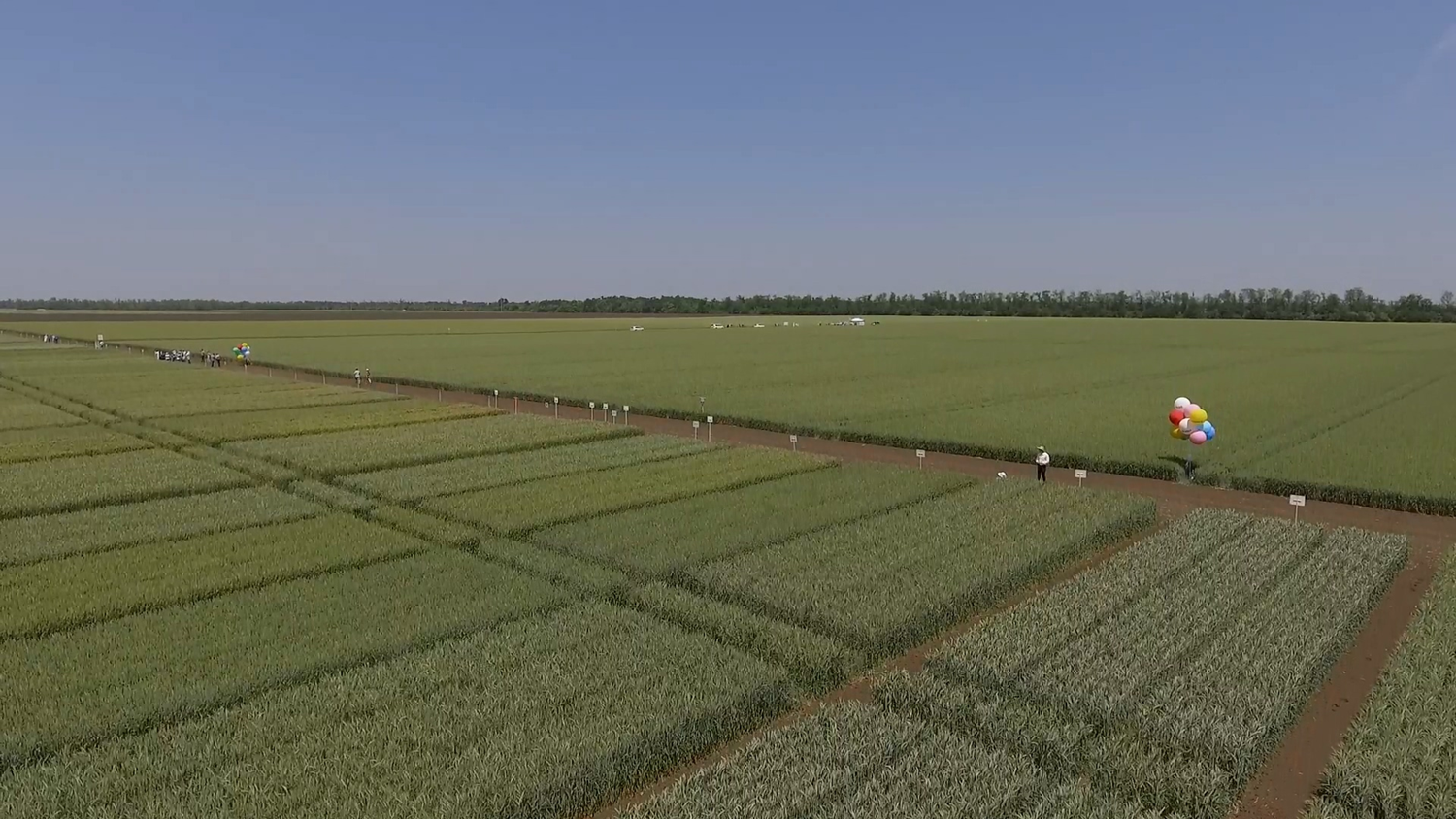 КУБАНСКАЯ СЕЛЕКЦИЯ И СЕМЕНОВОДСТВО ФУНДАМЕНТ ПРОДОВОЛЬСТВЕННОЙ НЕЗАВИСИМОСТИ РОССИИ
БЕСПАЛОВА Л.А., заведующая отделом селекции и семеноводства пшеницы и тритикале, академик РАН
ФАОСТАТ на 2012 год площадь посевов пшеницы в мире составила 215,5 млн. га – это самая большая площадь среди всех сельскохозяйственных культур. 
Лидеры по выращиванию пшеницы – Китай, Индия, США, Франция и Россия.
По данным к 2050 году цена на пшеницу, по сравнению с 2000 годом, вырастет втрое: с $113 за тонну до $334 за тонну, но уже в прошедшем году цена поднималась выше 450 $.
2
Выживание, благополучие человечества зависит от:
сумеем ли мы накормить человечество?

сбережем ли биологические ресурсы?

сохраним ли экологическое равновесие биосферы?

улучшим ли «среду обитания», «качество пищи» и «качество жизни»?
3
В 2022-2023 годах Россия может увеличить экспорт пшеницы до 50 млн тонн (В.В. Путин)
4
Мировое производство зерна пшеницы  достигает 780 млн.т.
Валовый сбор зерна:
     в РФ – 121 млн. т.,
     в Краснодарском крае – 15.5 млн. т.;

Валовый сбор зерна пшеницы:
     в РФ – 75,9 млн. т.,
     в Краснодарском крае – 10,61 млн. т.;

Площади пшеницы:
     в РФ – 28,4 млн. га,
     в Краснодарском крае – 1,63 млн. га;

Урожайность пшеницы:
     в РФ – 2,47 т/га,
     в Краснодарском крае – 6,49 т/га
5
КРАЕВОЕ СОВЕЩАНИЕ,  07.06.22
Основные регионы производства пшеницы в РФ
Количество реализованных сортов: 
Озимая мягкая: 366
Твердая озимая: 30
Мягкая яровая: 246
Твердая яровая: 61
Тритикале озимая: 96
Тритикале яровая: 20
92% всех реализованных сортов созданы НИИ РФ
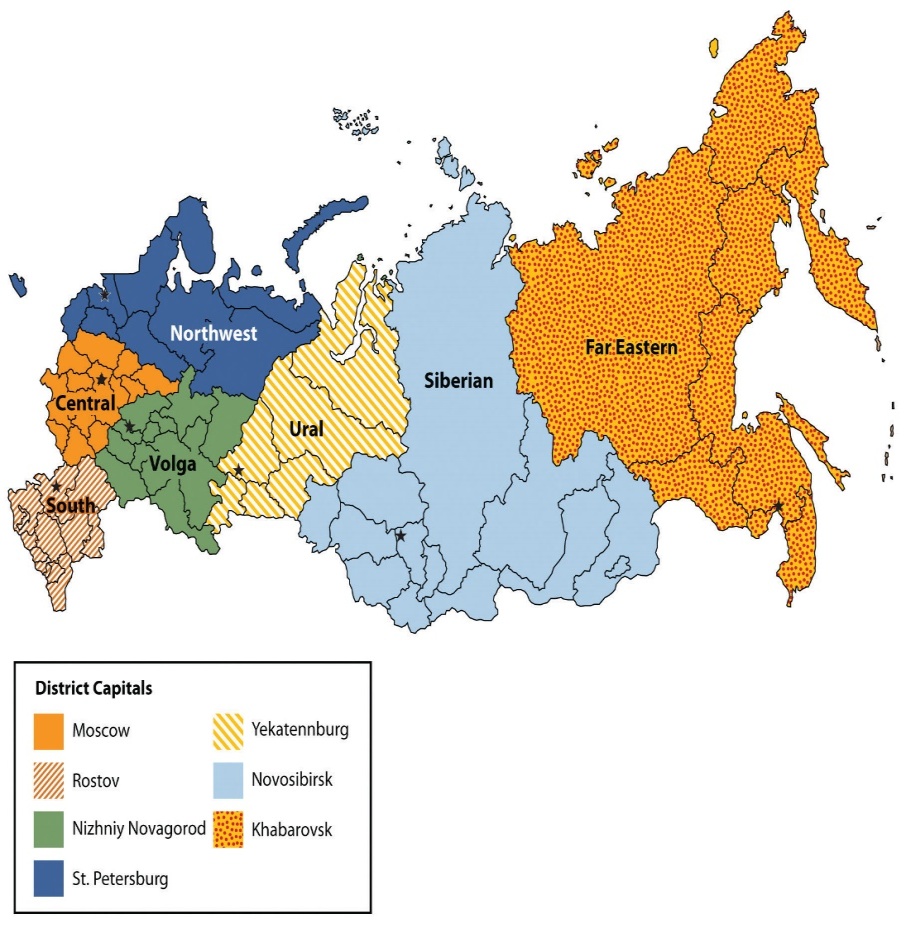 площадь: 4.1 млн.га
урожайность: 3.7 т/га
доля: 19%
площадь: 7.6 млн/га
урожайность: 4.2 т/га
доля: 40%
площадь: 6.8 млн.га
урожайность: 2.1 т/га
доля: 18%
площадь: 6.6 млн/га урожайность: 1.6 т/га
доля: 13%
площадь: 2.4 млн га
урожайность: 1.67 т/гa
доля: 5%
Урожайность озимой пшеницы в Краснодарском крае в XXI веке, ц/га
7
Рост урожайности пшеницы озимой в 
ОАО АФП "Нива" Каневского района за 2001-2019 г.г.
8
Сорта пшеницы и тритикале Национального Центра зерна им. П.П. Лукьяненко, допущенные к использованию в производстве
9
Впервые в 2022 году допущены к использованию в производстве:
сорта пшеницы мягкой озимой: Кубань, Монэ – по 6 региону РФ; Агрофак 100, Миг, Фёдор – по 5, 6 регионам; Школа – по 5, 6, 7, 8  регионам;

мягкой альтернативного образа жизни: Лео – по 6 региону;

мягкой яровой: Тая – по 3, 4 регионам;

твердой озимой: Синьора – по 5, 6, 8 регионам;

твердой яровой: Ядрица – по 6 региону;

тритикале озимой: Слон, Илия – по шести регионам;

Сорт озимой тритикале Тихон включен в ГосРеестр Р.Беларусь;
Научная новизна исследований, 2021г.
Созданы и переданы на ГСИ новые сорта:
пшеницы мягкой озимой: Буран 88, Энергия, Гелиос 15, Сотка, Цаца, Парсек, НИЛ, Милаша; 
Союз 22 (совместно с Курским ФАНЦ), Балкария (совместно с ИСХ КБНЦ РАН), Версия (совместно с 
НИИ ЦЧЗ им. Докучаева)

мягкой яровой: Блеск, Мадам;

твердой озимой: Белка;

твердой яровой: Воля;

тритикале озимой: Лука; Югория (совместно с ИСХ КБНЦ РАН)
Приоритеты селекции и семеноводства
Высокая продуктивность сортов
Устойчивость к абиотическим и биотическим стрессам
Ресурсо – и энергоэффективность
Мощное ускоренное семеноводство
Карта районирования сортов НЦЗ им. П.П. Лукьяненко
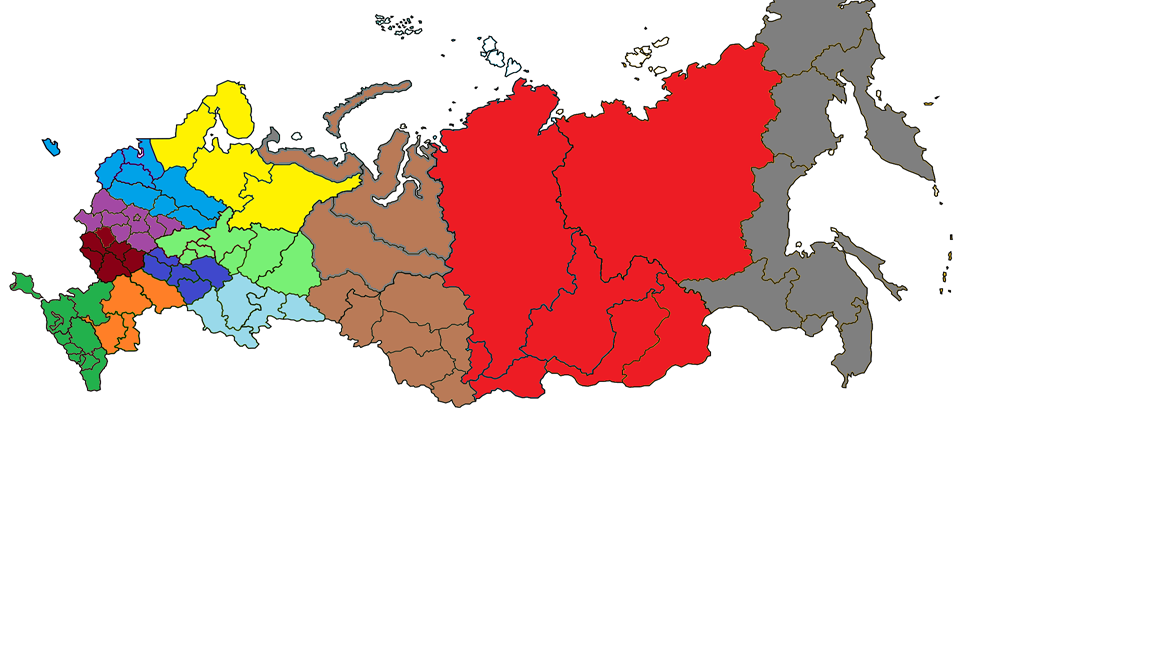 2
2
1
2
10
2
2
32
7
13
39
4
137
13
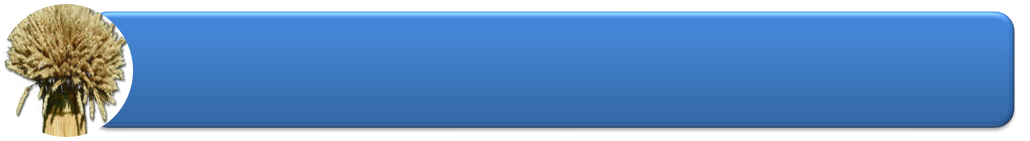 Результаты ГСИ сорта Тихон в Республике Беларусь, 2020-2021 гг.
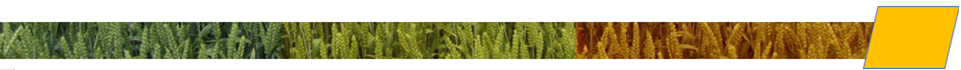 Государственный реестр Допущенные сорта и гибриды
Импорт
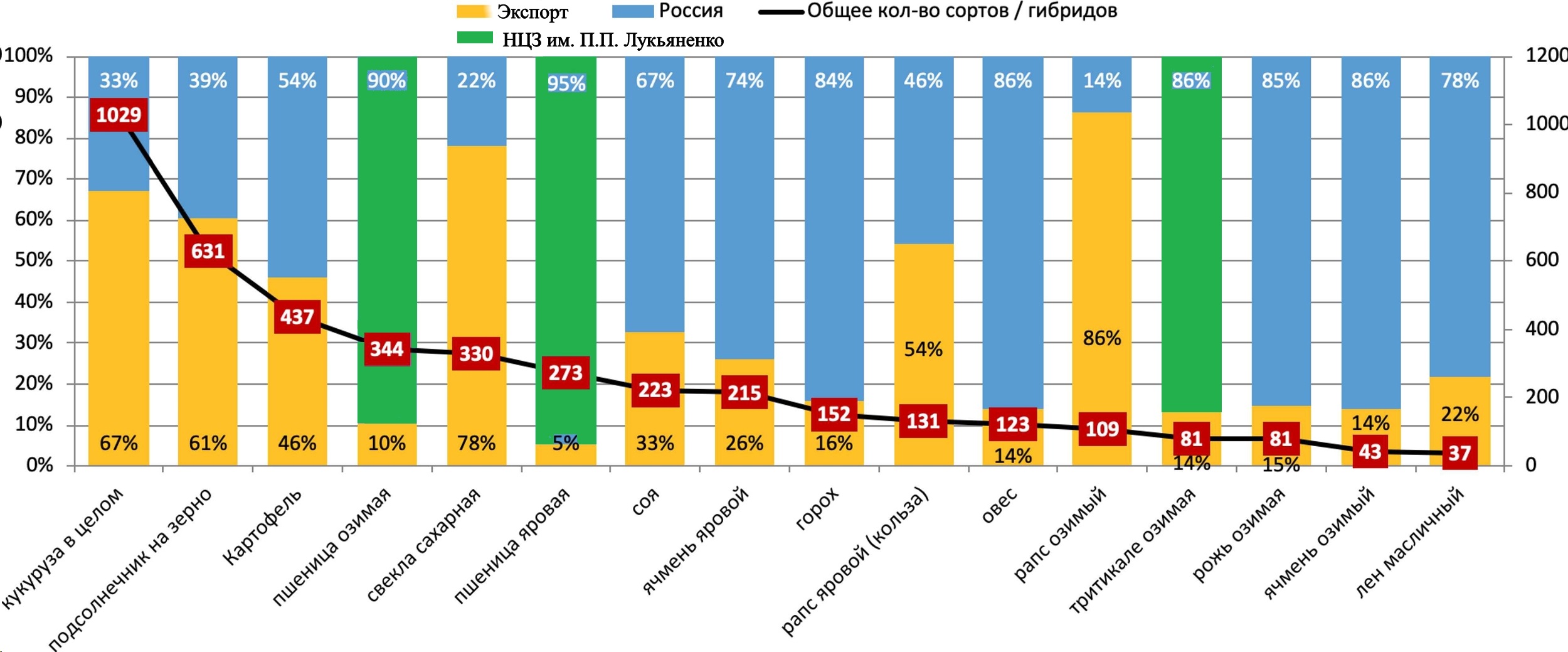 15
% посевных площадей и количество уникальных сортов на полях
НЦЗ им.П.П.Лукьяненко
импорт (% га)	Россия (% га)	нет информации (% га)	         Общее кол-во сортов / гибридов
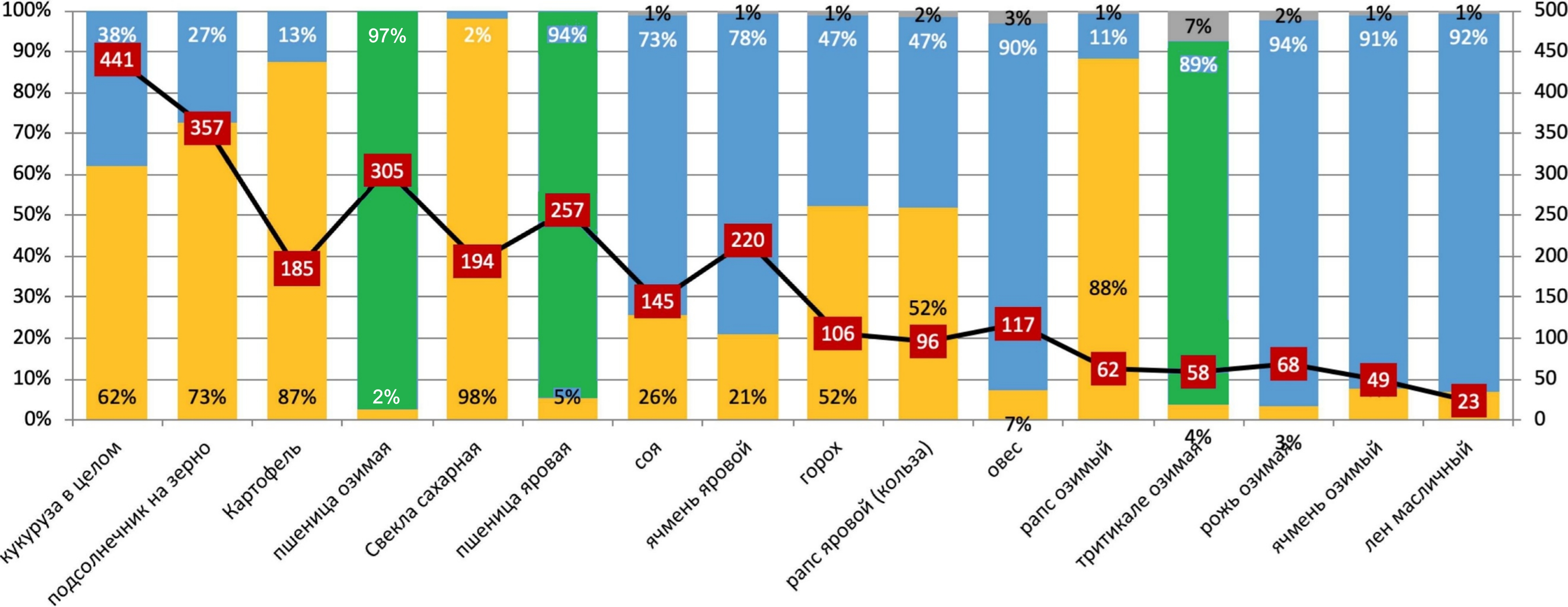 16
Озимая пшеница. 
ТОП - 20 оригинаторов
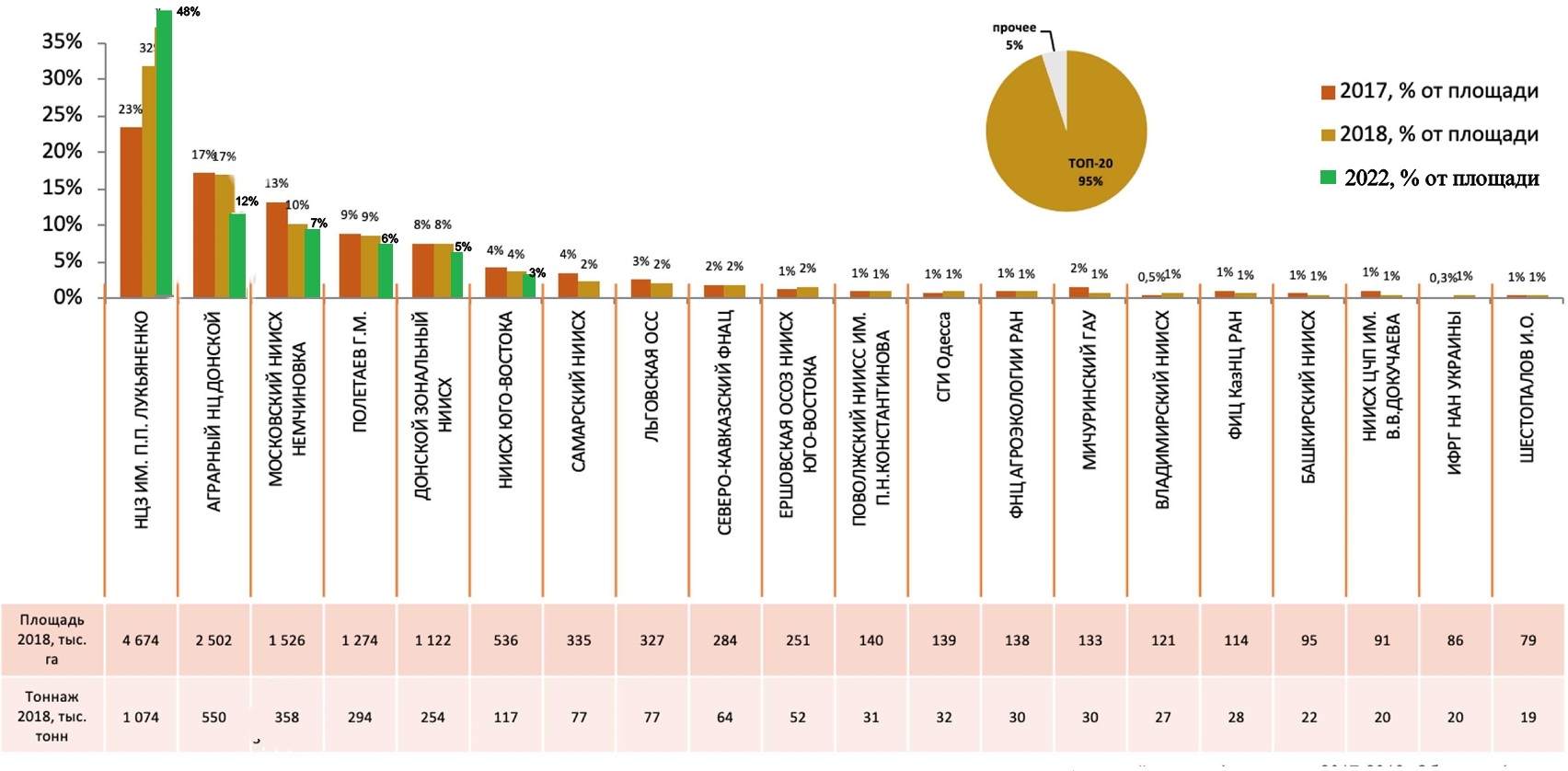 17
Семенные сертификаты
18
Группировка сортов по группам спелости 2021 г.
Группировка сортов по вкладу элементов структуры урожая в ёмкость ценоза, 2021 г.
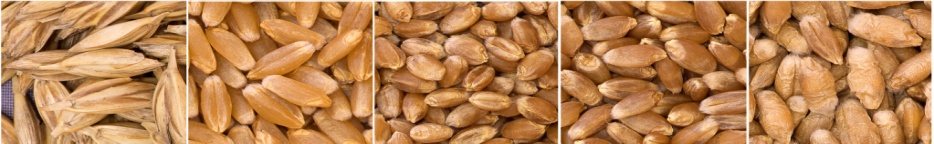 ФГБНУ “Национальный центр зерна им. П.П. Лукьяненко”
20
Сорта для посева по колосовому предшественнику
Адель, Алексеич, Есаул, Баграт, Безостая 100, Гурт, Дуплет, Граф, Сварог, Степь, Сила, Юка
Сорта для посева по предшественнику сахарная свекла
ДЛЯ РАННИХ СРОКОВ СЕВА –
Гурт, Кавалерка, Собербаш,
 Юбилейная 100, Юка
ДЛЯ ПОЗДНИХ СРОКОВ СЕВА 
Караван, Алексеич, Анка,  
Безостая100, Веха, Дуплет, 
Еланчик, Маркиз, Сварог, 
Тимирязевка 150
Сорта для посева по предшественнику подсолнечник
Антонина, Баграт, Бумба, Вид, Видея, Гром, Калым,  
Кавалерка, Россыпь,  
Сварог, Собербаш, Этнос, Юбилейная 100, Юка
Сорта для посева по предшественникам многолетние травы, горох, рапс
Ахмат, Герда Гомер, Граф, Гром, Таня
Россыпь, Стиль18, 
Алексеич, Монэ, 
Агрофак 100, Школа
СОРТА СТРАХОВЫЕ – ДВУРУЧКИ,
В КАЖДОМ ХОЗЯЙСТВЕ НЕОБХОДИМО ПОСЕЯТЬ 50-200 ГА
АНКА, ВЕЛЕНА, ВЕХА,КАРАВАН, 
ЛЕО, ВЫЗОВ
Лучшие сорта для проблемных сроков посева
Кадровый потенциал отдела
Избран членом-корр. РАН – Боровик А.Н., гл.н.с., доктор с.-х. наук;
Успешно защитили кандидатские диссертации 
в.н.с. Пономарев Д.А., с.н.с. Гуенкова Е.А.; 

 Учатся в аспирантуре: н.с. Чатаев А.Р., Мирошниченко Т.Ю., Полевикова Н.А., Ильина Н.А., М.Н.С. Тархов И.С., Клепикова К.А.;
Окончили магистратуру: м.н.с. ВоропаеваА.Д., Дебёлый А.Г.;

Поступила в аспирантуру: м.н.с. Воропаева А.Д.;

Учатся в магистратуре: Лымарь А.А., Бобик А.И., Керимов Р.В.;

Учатся в КубГАУ в бакалавриате: Кузуб Д.А., Калмыш М.Е.,     Хохлов И.И., Бахрова Л.В.
Кубанская научная школа селекции пшеницы 
Академик Лукьяненко П.П.
академик РАСХН
Пучков Ю.М.
зав. отделом с 1973 – 1994 гг.
Колесни-
ков Ф.А.
Костин В.В.
БурдинА.М.
Тарасенко
Н.Д.
Тимофеев В.Б.
Резникова   Л.Г.
Фоменко Н.П.
Калитви-нцев Б.А.
Жогин А.Ф.
Лысак Н.И.
Набоков Г.Д.
Алфимов В.А.
Филобок Л.П.
Мудрова А.А.
Шуровенкова Л.И.
академик РАН
Беспалова Л.А.
зав. отделом с 1994 – н.в.
Кудряшов И.Н.
Филобок В.А.
Ковтуненко В.Я.
Дудка Л.Ф.
Панченко В.В.
Новиков А.В.
Грицай Т.И.
Керимов В.Р.
Пузырная О.Ю.
Чл.-корр. РАН
Аблова И.Б.
Яновский А.С.
Калмыш А.П.
Мокроусов В.В.
Цикункова Т.В.
Мохова Л.М.
Худокормова Ж.Н.
Михалко А.В.
Новикова С.В.
Боровик А.Н.
Боктаев М.В.
Васильева А.М.
Агаев Р.А.
Пономарев Д.А.
Васильев А.В.
Гуенкова Е.А.
Левченко Ю.Г.
Чатаев А.Р.
Мирошниченко Т.Ю.
Урожайность нового сорта Агрофак 100 в опытах по паспортизации, колосовой предшественник, посев 10 октября, N48P48K48+N35+N35, Титул трио 0,6 л в трубкование, Триада 0,6 л в колошение
Урожайность сорта ШКОЛА, 
НЦЗ им. П.П. Лукьяненко, КСИ, ц/га
занятой пар
кукуруза на зерно
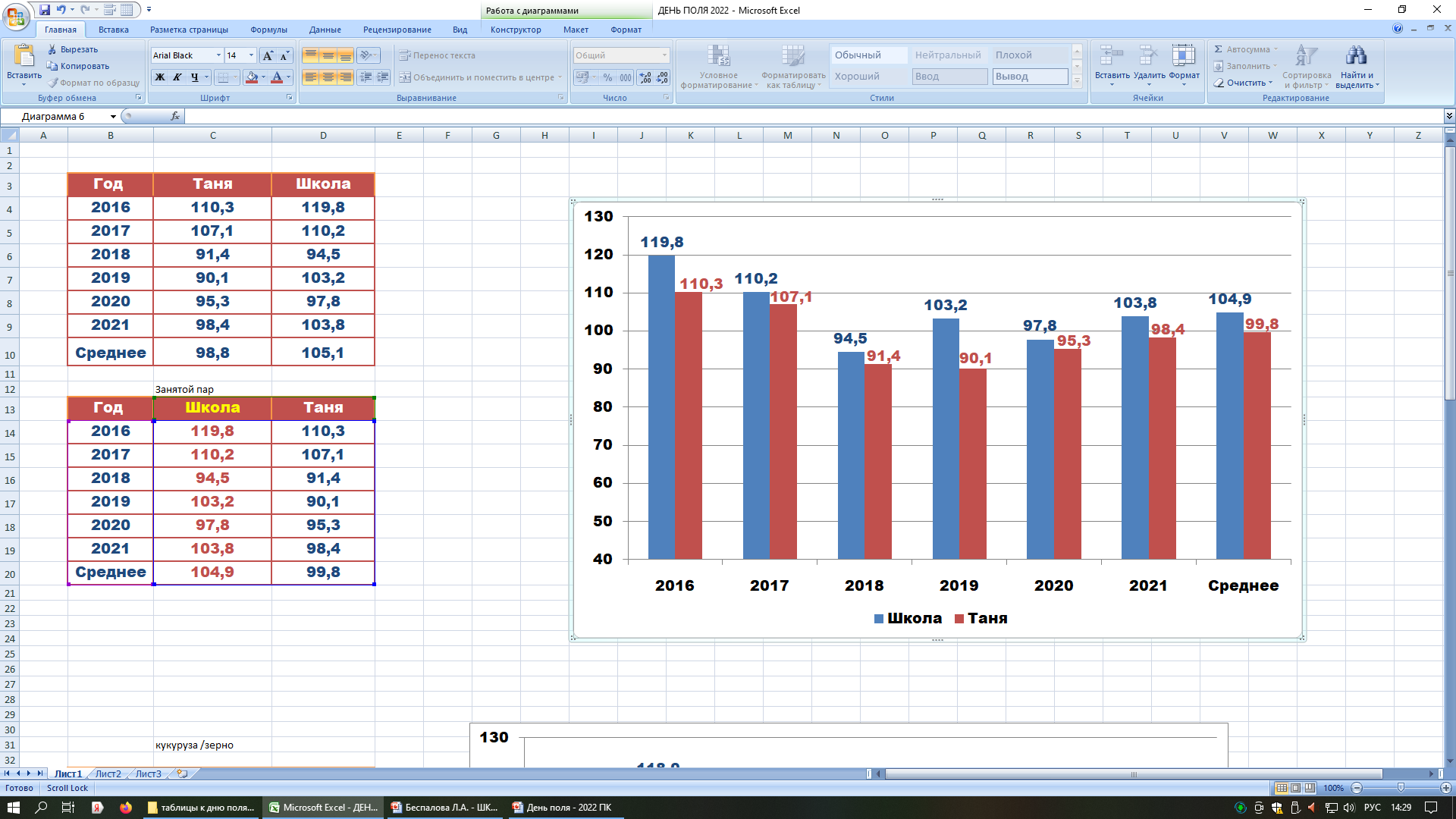 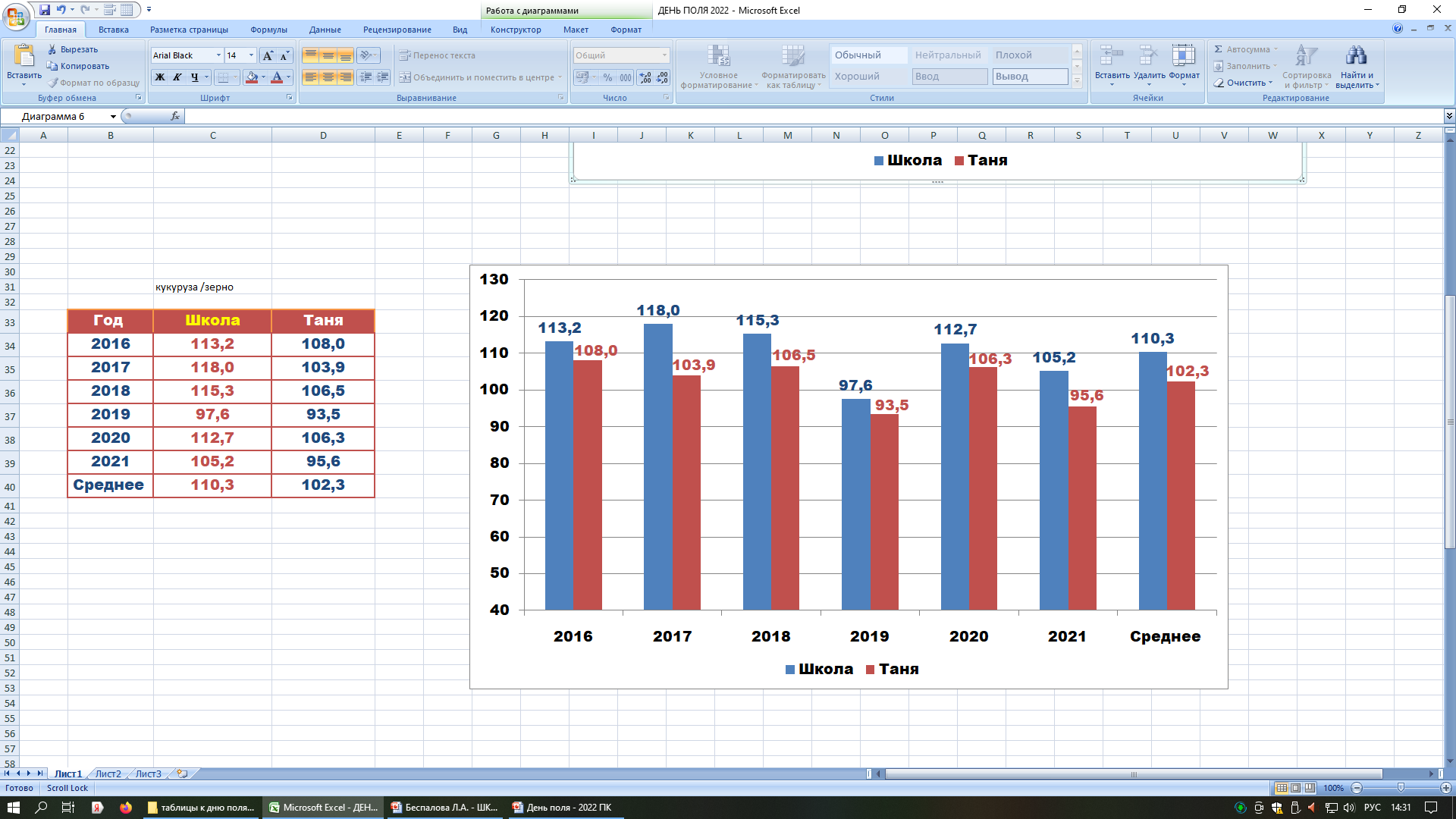 подсолнечник
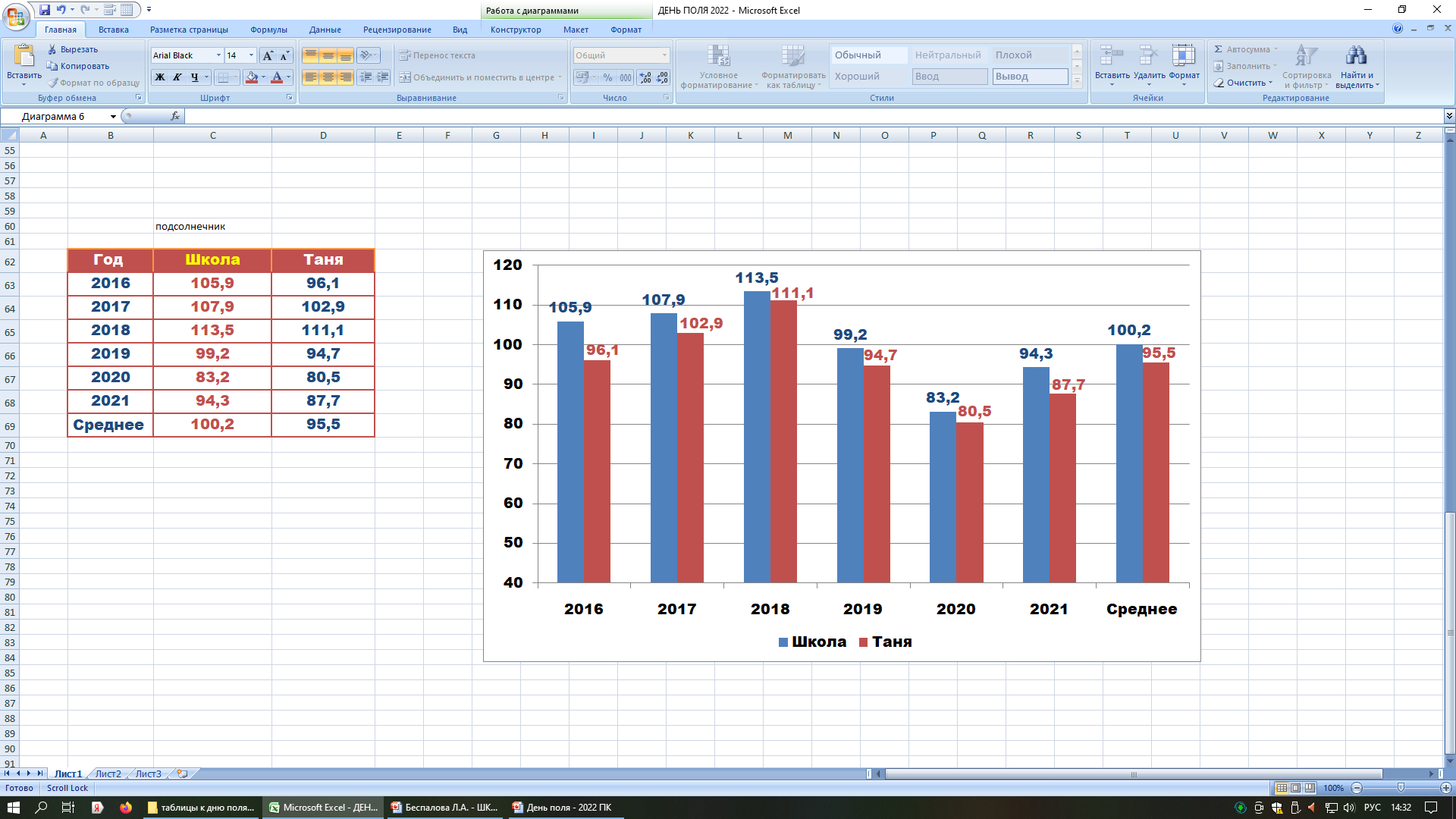 Технологическая характеристика сорта Школа (нов.1.1.3.1.нов), НЦЗ им. П.П. Лукьяненко, КСИ, 2016-2021 гг.
31
Хозяйственно-ценные признаки сорта Монэ в варианте с его максимальной урожайностью: посев 10 октября по эспарцету, N32P32K32+N35+N35, Триада 0,6 л в колошение
Отдел селекции и семеноводства пшеницы и тритикале
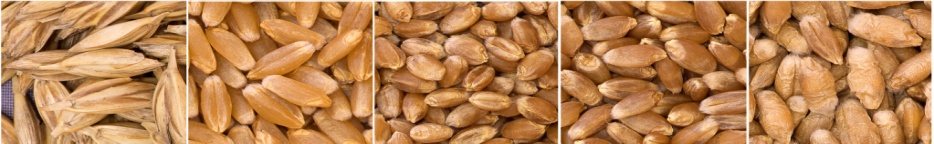 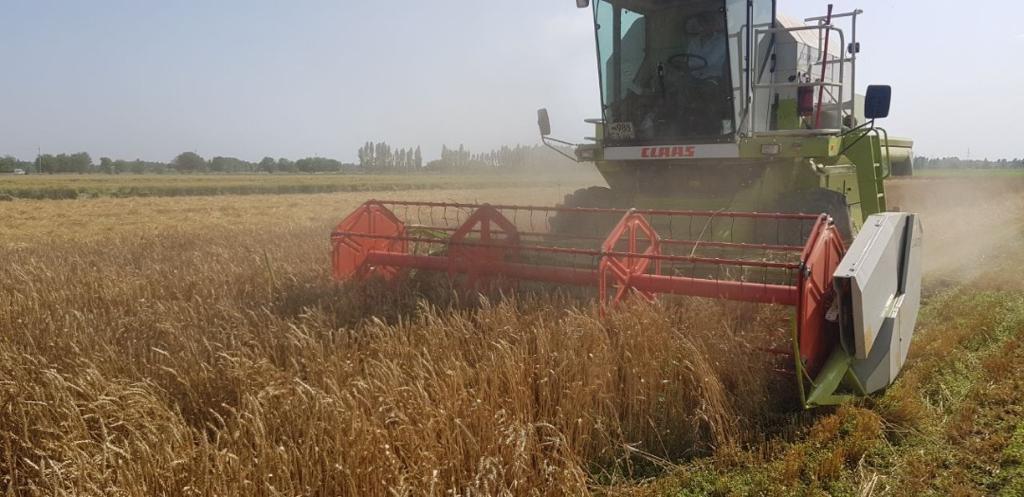 Уборка сорта пшеницы мягкой озимой Кубань (Ультра 11) в Республике Узбекистан.
Сорт созревает в центральных районах страны, 20 – 25 мая, а в южных до 15 мая. Ранняя уборка сорта позволяет получить качественные высокие урожаи от таких повторных культур, как овощные, кормовые, масличные и нетрадиционные культуры.
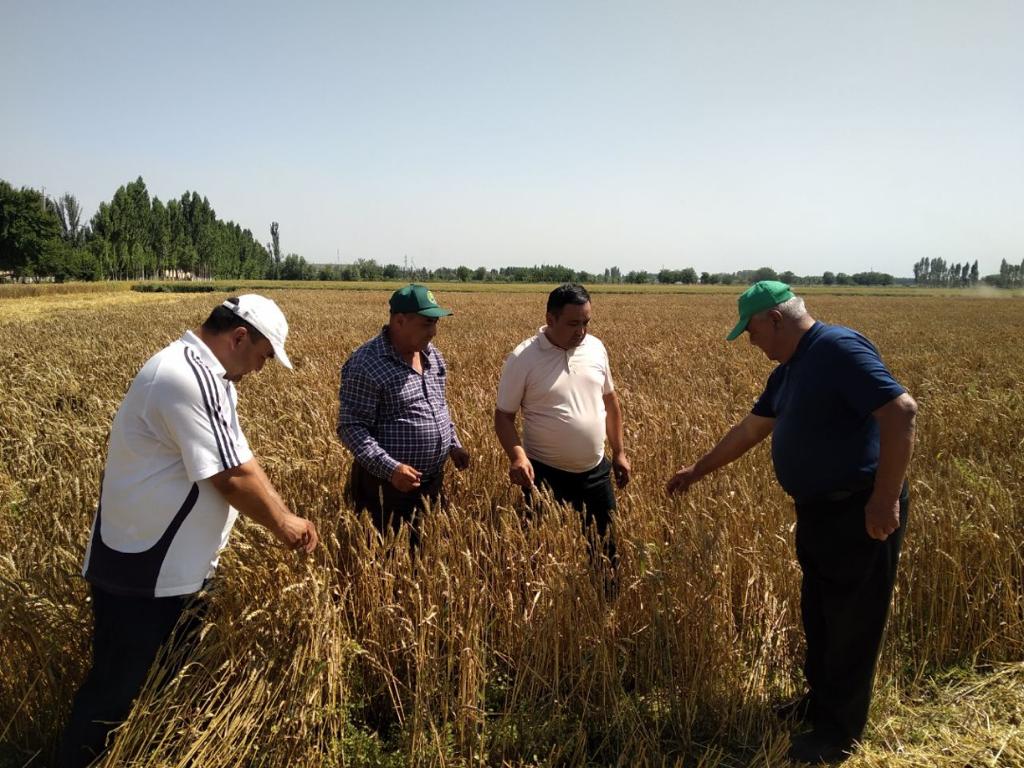 Сорт Кубань был убран 22 мая в Андижанской области, урожайность на разных полях составила 65-67 ц/га. Получено зерно первого класса.
Урожайность  и качество зерна пшеницы 
твердой озимой  НЦЗ им. П.П. Лукьяненко, КСИ, среднее, 2016-2020 гг.
Поражение озимой твердой пшеницы фузариозом, 
             НЦЗ им. П.П. Лукьяненко, искусственный инфекционный фон, 
фузариоз колоса/зерна, балл
Урожайность сорта Илия
37
Видовой и сортовой состав первичного семеноводства, НЦЗ им. П.П. Лукьяненко, 2021г., шт.
Видовая структура питомников размножения, 
НЦЗ им. П.П. Лукьяненко, 2021 г.
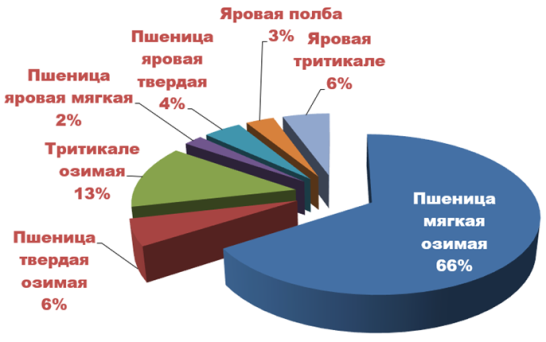 Видовое разнообразие посевного материала, полученного с арендных участков, 2021 г.
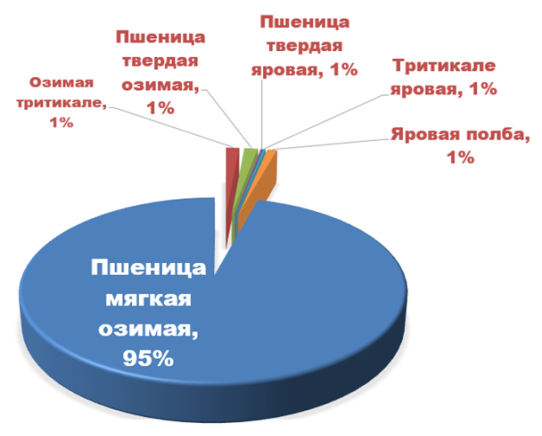 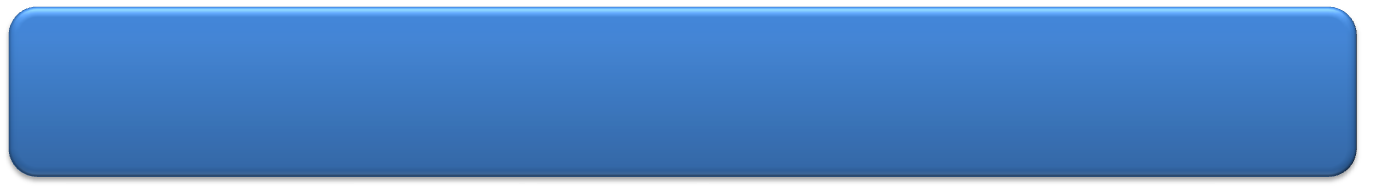 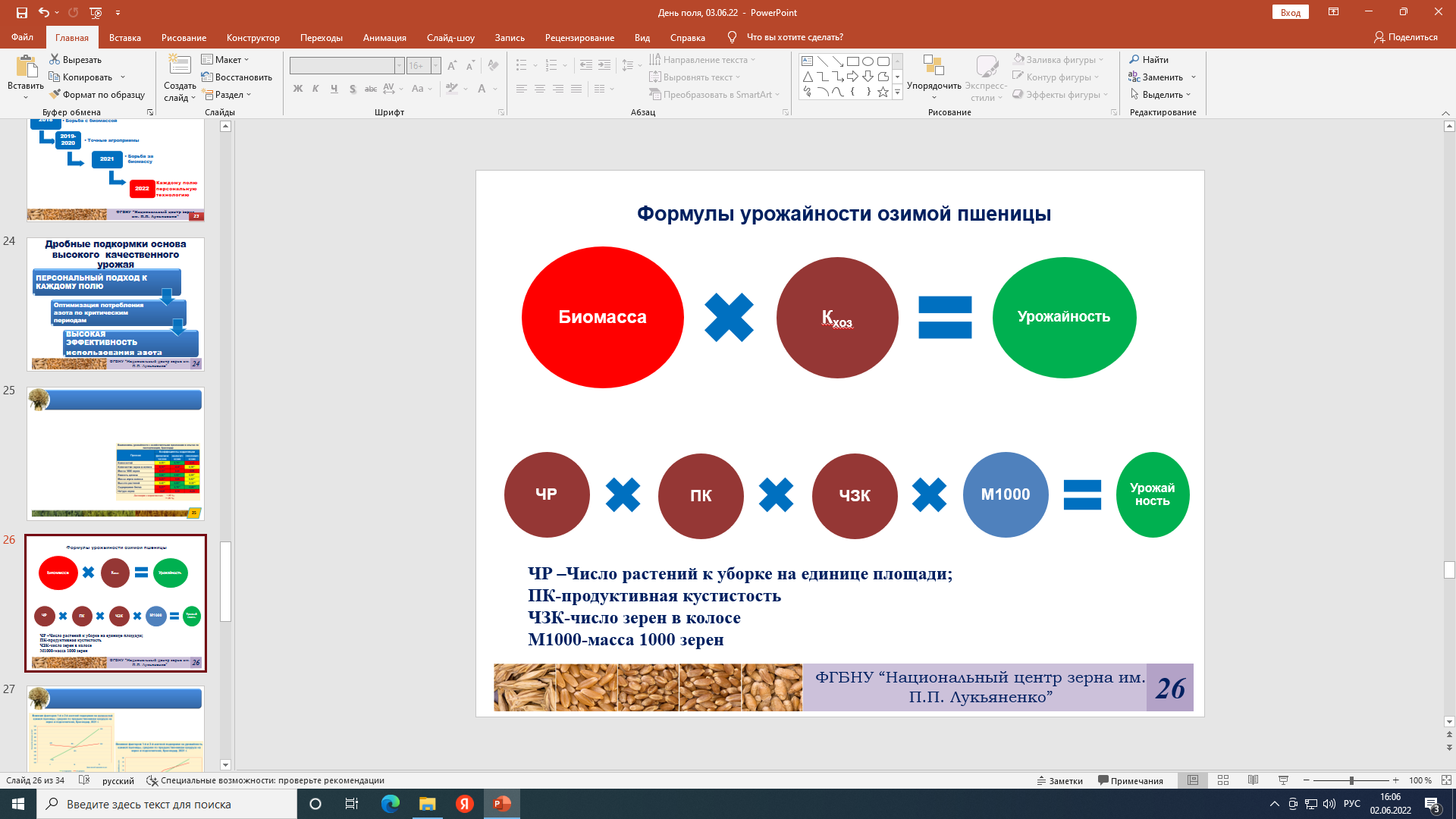 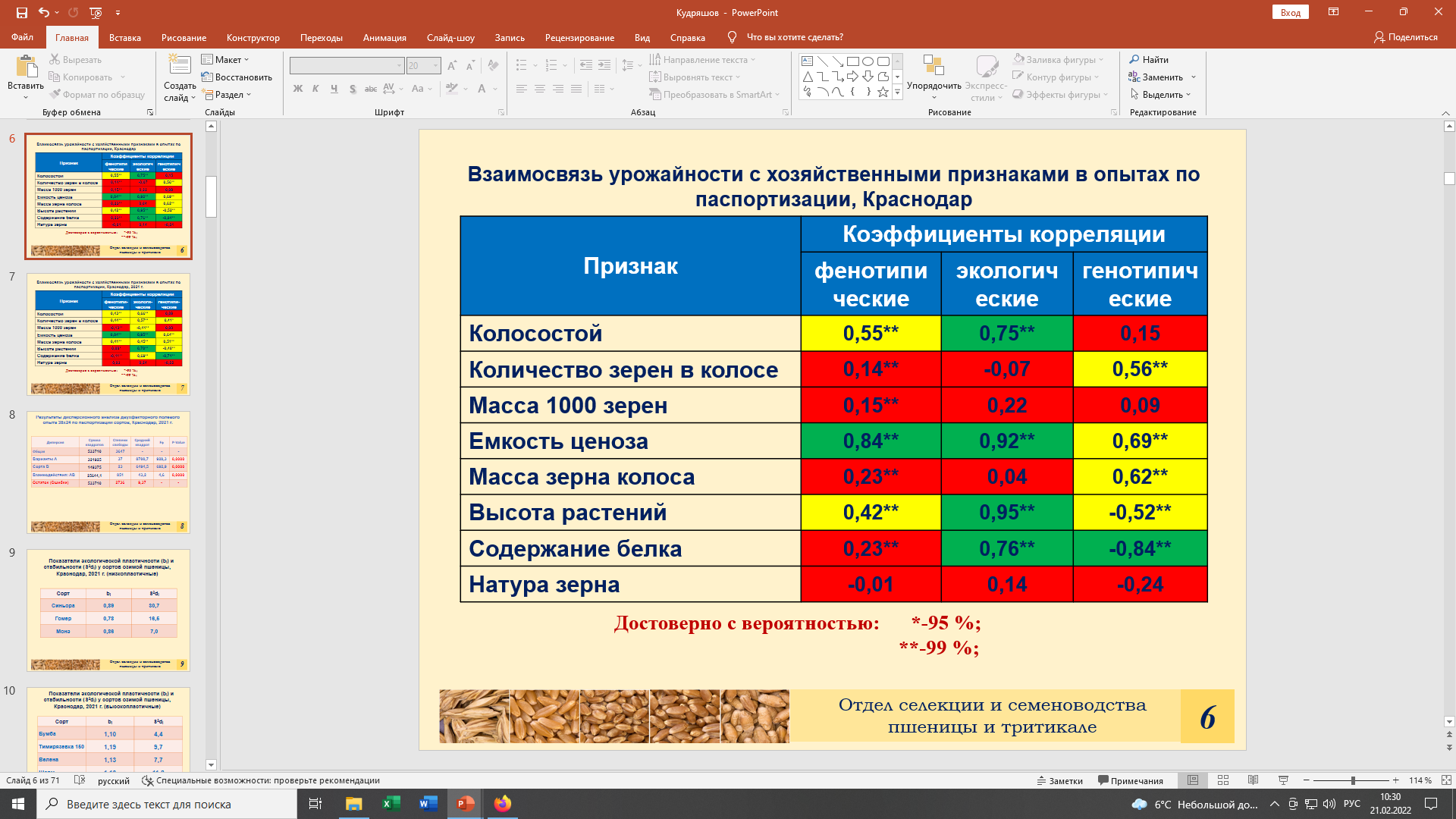 39
Стратегия проведения зимне-весенних работ
 на озимом поле по годам
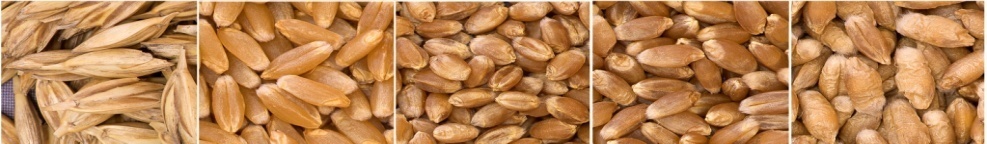 ФГБНУ “Национальный центр зерна 
им. П.П. Лукьяненко”
40
Дробные подкормки основа высокого  качественного урожая
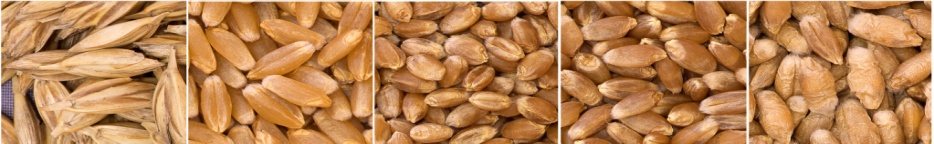 ФГБНУ “Национальный центр зерна им. П.П. Лукьяненко”
41
Поражение озимой пшеницы желтой ржавчиной (Puccinia striiformis) при искусственной инокуляции, Краснодар, состояние на 11.01.2022 г.
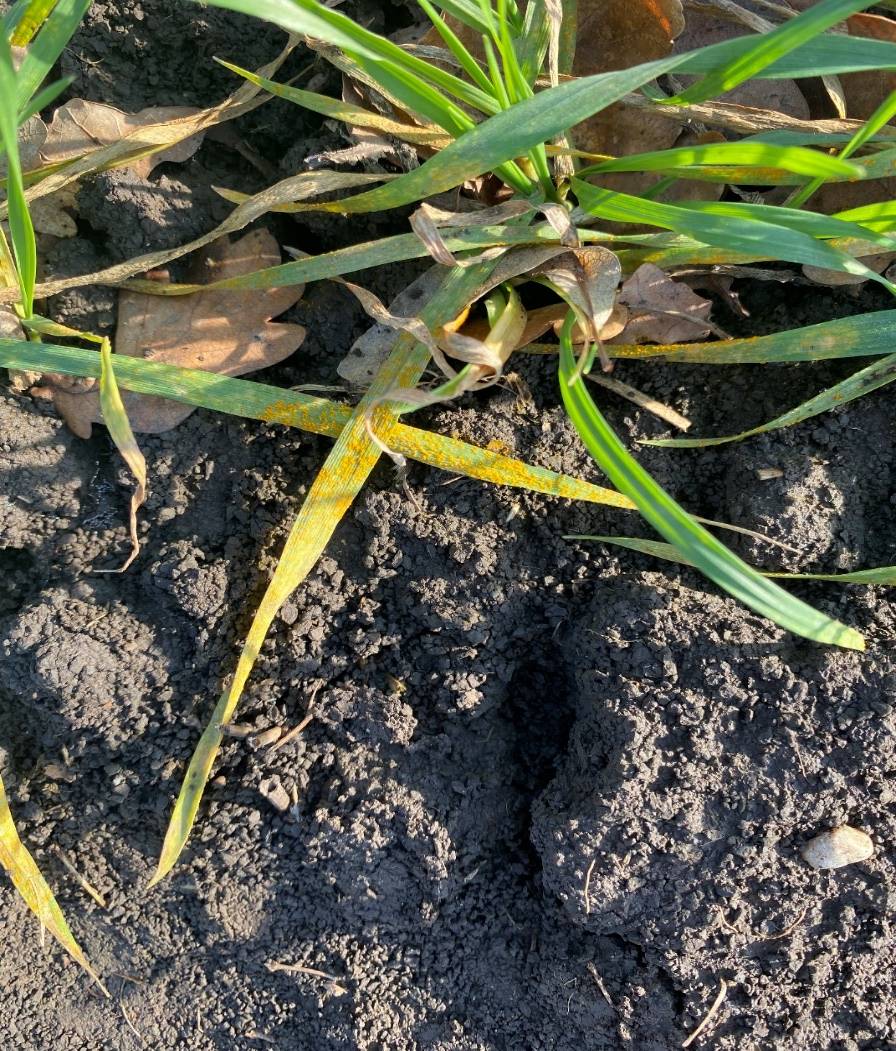 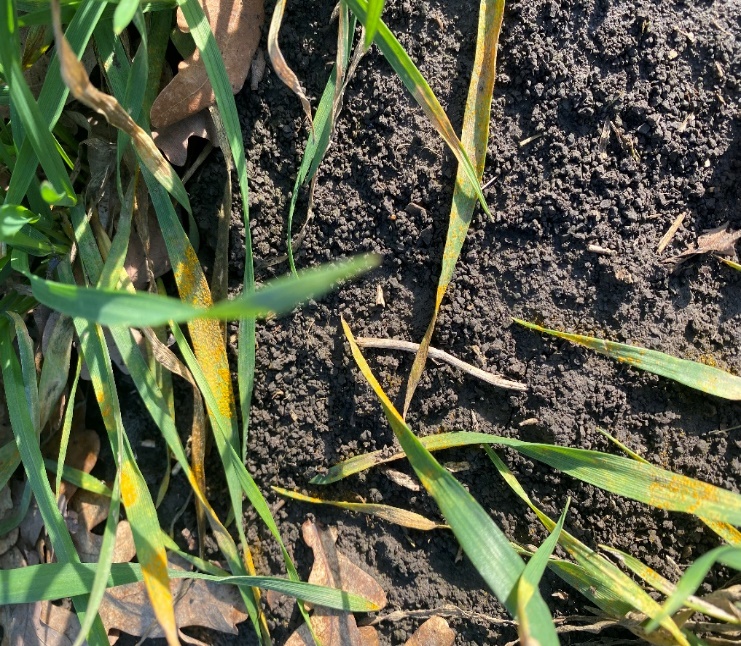 септориоз
Мучнистая роса
Что нам может помешать получить высокий урожай:
Зима-весной, возврат холодов;
 Температурные «качели»;
 Сверхвысокие температуры   весной и во время формирования – налива зерна;
 Суховеи;
Не компенсированные болезни
43
Важнейшей особенностью химической защиты озимых колосовых от болезней в предстоящем сезоне мы считаем профилактические обработки фунгицидами, направленные на упреждение заражения растений и распространения инфекции.
44
Погодные условия 2014-2015 сельскохозяйственного года
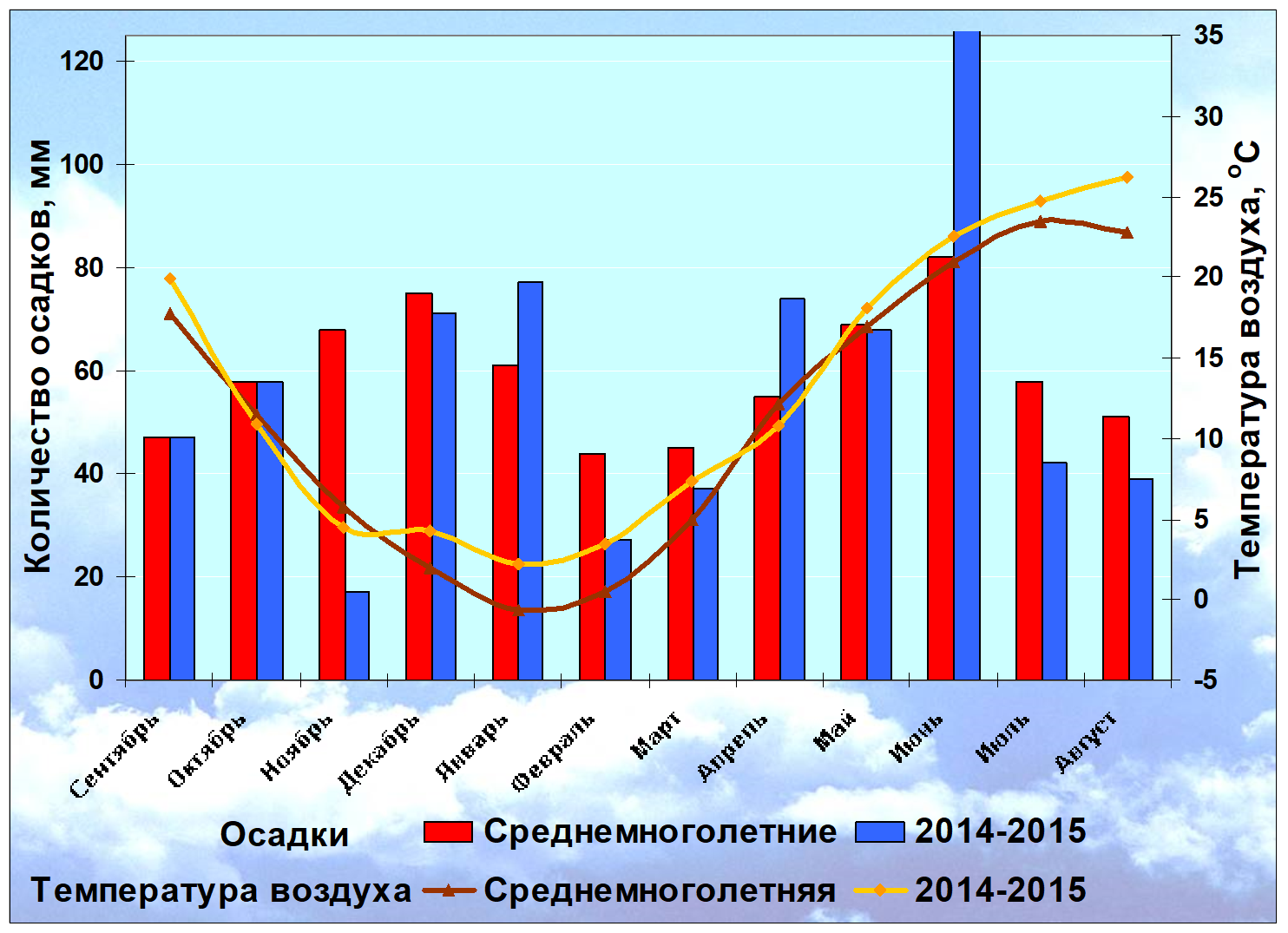 45
46
Метеоданные весенне-летнего периода, метеопост КНИИСХ, 2015 г.
Максимальное значение хозяйственно-ценных признаков у сортов озимой пшеницы в опытах по паспортизации, Краснодар, 2015 г., по 38 агровариантам
Ппрогнозируемая урожайность сортов в опытах по паспортизации, 2022 год
«Надо, чтобы сорта и гибриды появились, что называется, не на бумаге, а для конкретных сельхозпроизводителей, чтобы они рублем, ногами голосовали за приобретение наших высокопродуктивных семян» (Дмитрий Патрушев)
49
Спасибо за внимание!
50